ÂM NHẠC LỚP 5
Giáo viên: Trần Thị Diễn Hồng
Thứ sáu ngày 10 tháng 9 năm 2021Âm nhạc: Bài 1: Học hát: Reo vang bình minh                                   Nhạc và lời: Lưu Hữu Phước
Khởi động
Thứ sáu ngày 10 tháng 9 năm 2021Âm nhạc: Bài 1: Học hát: Reo vang bình minh                                  Nhạc và lời: Lưu Hữu Phước
Giới thiệu bài:  Về nhạc sĩ Lưu Hữu Phước Bài hát Reo vang bình minh ra đời năm 1947. Bài hát diễn tảBức tranh phong cảnh buổi sáng đầy màu sắc rực rỡ và âm thanh lôi cuốn.
NGHE HÁT MẪU
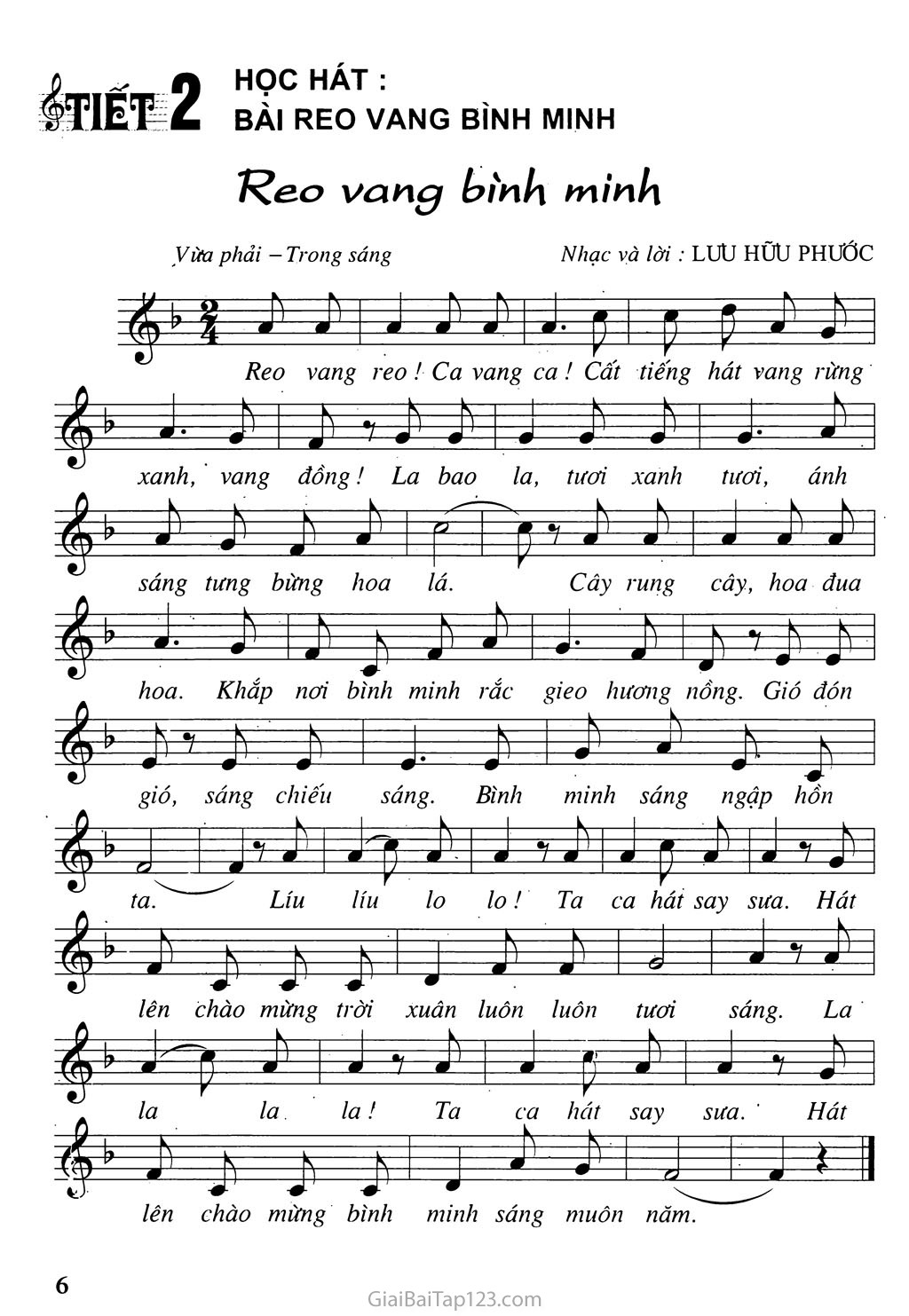 Đọc lời ca
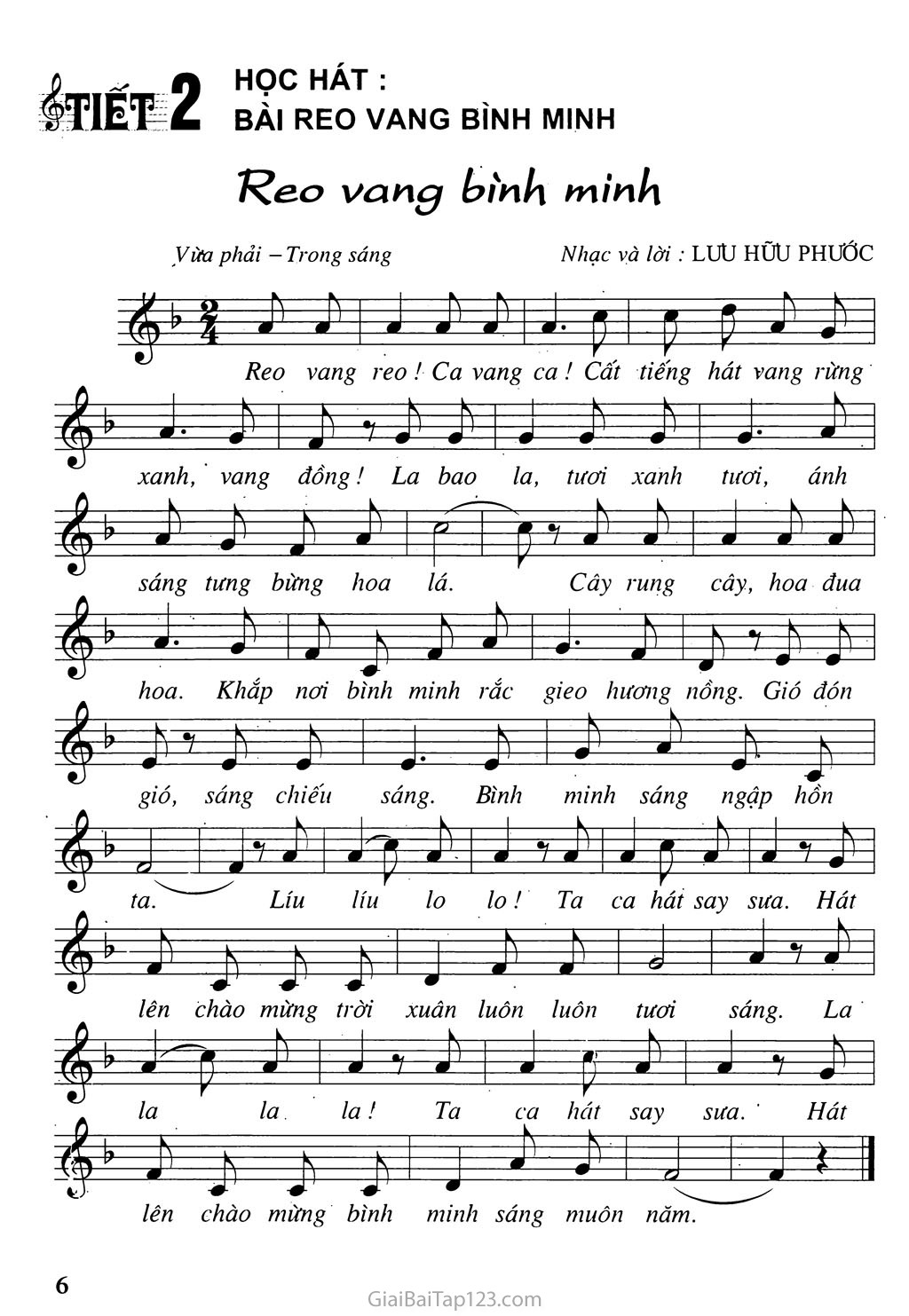 Tập hát theo lời ca
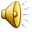 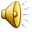 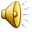 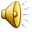 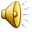 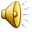 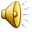 NGHE LẠI BÀI HÁT
Hát kết hợp gõ đệm Giáo dục:  Củng cố: Dặn dò: Nhận xét tiết học